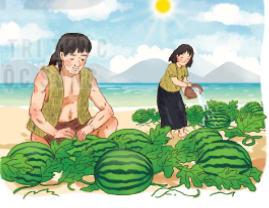 CHỮ HOA W
Viết chữ hoa N
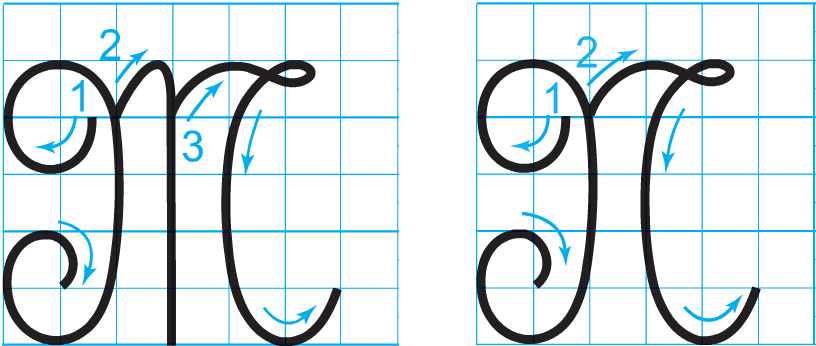 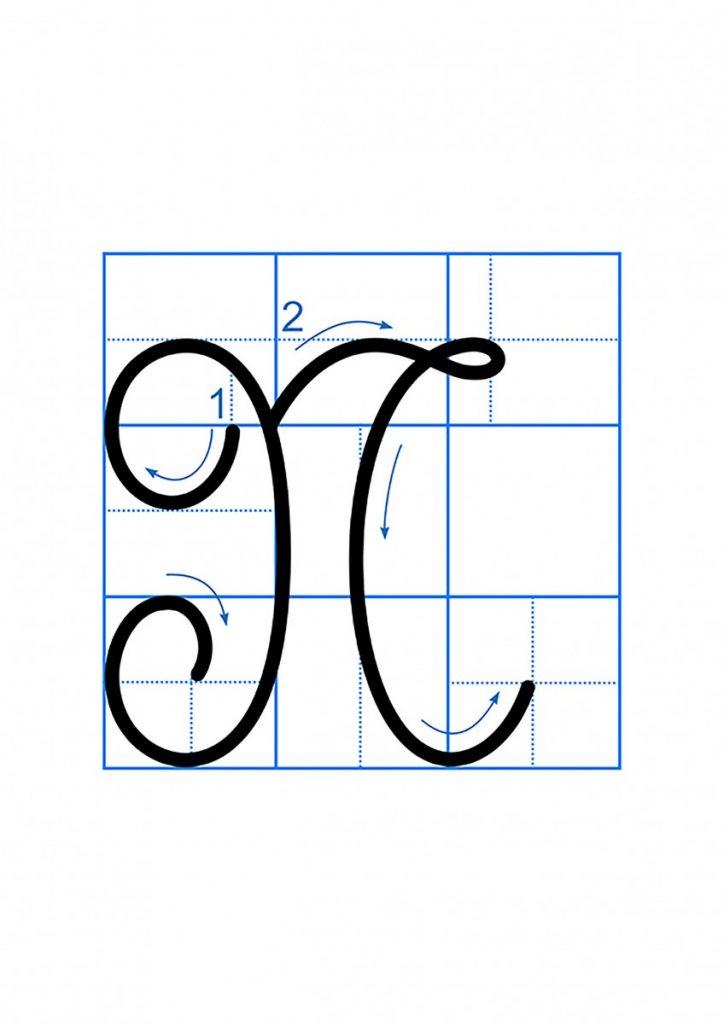 Viết chữ hoa N (cỡ nhỏ)